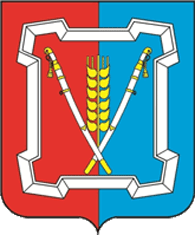 ПРОЕКТ 
БЮДЖЕТА КУРСКОГО МУНИЦИПАЛЬНОГО РАЙОНА СТАВРОПОЛЬСКОГО КРАЯ 
НА 2015 ГОД И НА ПЛАНОВЫЙ ПЕРИОД 
2016 – 2017 ГОДОВ
Докладчик:  Начальник Финансового управления  
администрации Курского муниципального района 
Бондаренко Татьяна Иосифовна
ФИНАНСОВОЕ УПРАВЛЕНИЕ АДМИНИСТРАЦИИ КУРСКОГО МУНИЦИПАЛЬНОГО РАЙОНА СТАВРОПОЛЬСКОГО КРАЯ
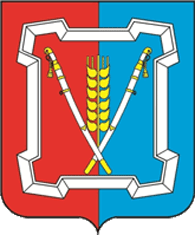 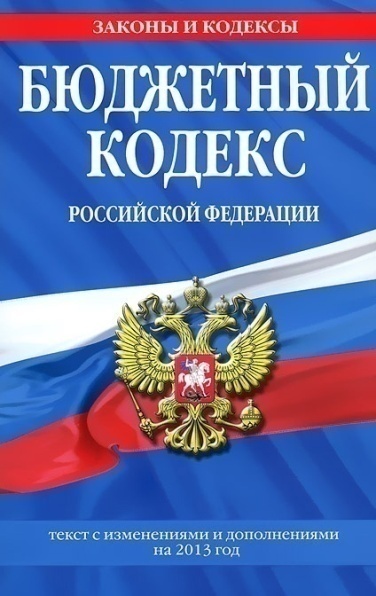 ПРОЕКТ РЕШЕНИЯ ПОДГОТОВЛЕН В 
СООТВЕТСТВИИ С ТРЕБОВАНИЯМИ 
БЮДЖЕТНОГО КОДЕКСА РФ
2
ФИНАНСОВОЕ УПРАВЛЕНИЕ АДМИНИСТРАЦИИ КУРСКОГО МУНИЦИПАЛЬНОГО РАЙОНА СТАВРОПОЛЬСКОГО КРАЯ
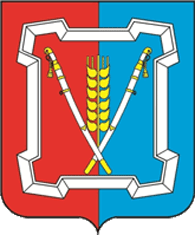 ОБЪЕМ СОБСТВЕННЫХ ДОХОДОВ МЕСТНОГО БЮДЖЕТА
тыс. руб.
+8 709,97 или 5,1%
+9 588,57 или 6,0%
+31 687,72 или 24,7%
178 492,26
169 782,29
160 193,72
128 506,00
116 675,44
134 845,98
126 136,01
116 675,44
101 474,00
43 518,28
43 646,28
43 646,28
27 032,00
2014 год
2015 год
2016 год
2017 год
налоговые
неналоговые
3
ФИНАНСОВОЕ УПРАВЛЕНИЕ АДМИНИСТРАЦИИ КУРСКОГО МУНИЦИПАЛЬНОГО РАЙОНА СТАВРОПОЛЬСКОГО КРАЯ
СТРУКТУРА НАЛОГОВЫХ И НЕНАЛОГОВЫХ ДОХОДОВ
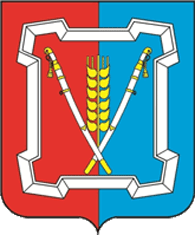 НАЛОГ НА ДОХОДЫ ФИЗИЧЕСКИХ ЛИЦ
тыс. руб.
+8 701,06 или 8,5%
+7 319,10 или 7,7%
+15 954,86 или 20,2%
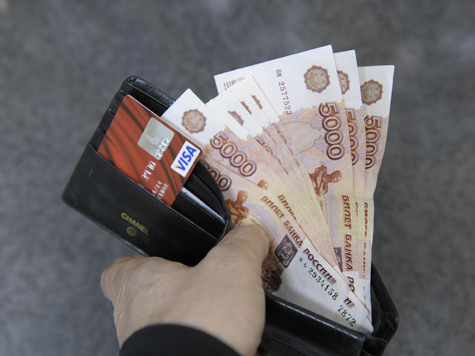 111 092,02
102 390,96
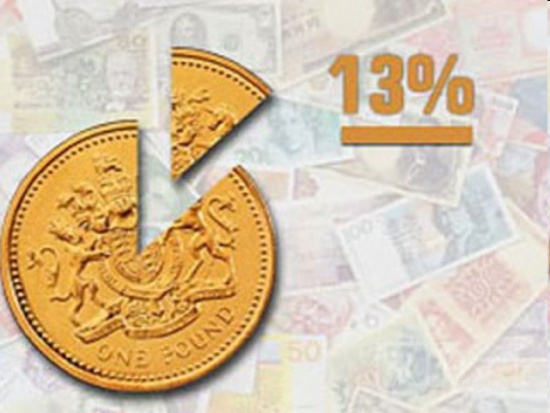 95 071,86
79 117,00
норматив 32,0%
норматив  36,0%
2014 год
2015 год
2016 год
2017 год
4
ФИНАНСОВОЕ УПРАВЛЕНИЕ АДМИНИСТРАЦИИ КУРСКОГО МУНИЦИПАЛЬНОГО РАЙОНА СТАВРОПОЛЬСКОГО КРАЯ
СТРУКТУРА НАЛОГОВЫХ И НЕНАЛОГОВЫХ ДОХОДОВ
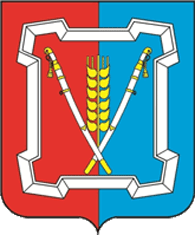 ДОХОДЫ ОТ УПЛАТЫ АКЦИЗОВ НА НЕФТЕПРОДУКТЫ
тыс. руб.
-  2 023,42 или 36,9%
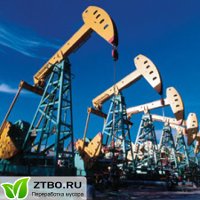 -  807,09 или 16,8%
+1 325,47 или 38,2%
5 488,00
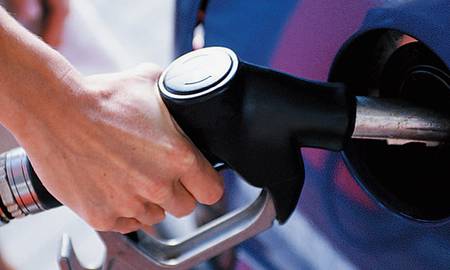 4 790,05
3 982,96
3 464,58
2014 год
2015 год
2016 год
2017 год
5
ФИНАНСОВОЕ УПРАВЛЕНИЕ АДМИНИСТРАЦИИ КУРСКОГО МУНИЦИПАЛЬНОГО РАЙОНА СТАВРОПОЛЬСКОГО КРАЯ
СТРУКТУРА НАЛОГОВЫХ И НЕНАЛОГОВЫХ ДОХОДОВ
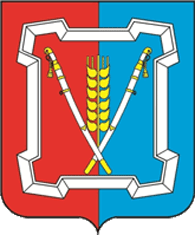 ЕДИНЫЙ НАЛОГ НА ВМЕНЕННЫЙ ДОХОД ДЛЯ ОТДЕЛЬНЫХ ВИДОВ ДЕЯТЕЛЬНОСТИ
тыс. руб.
-  610,00
+ 344,00
+ 344,00
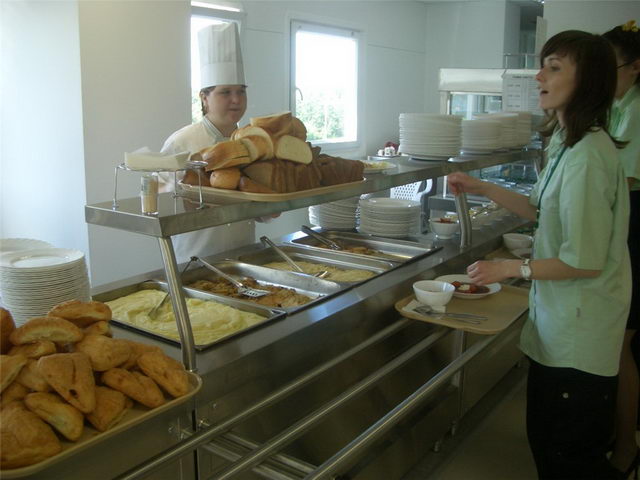 8 259,00
7 649,00
7 993,00
8 337,00
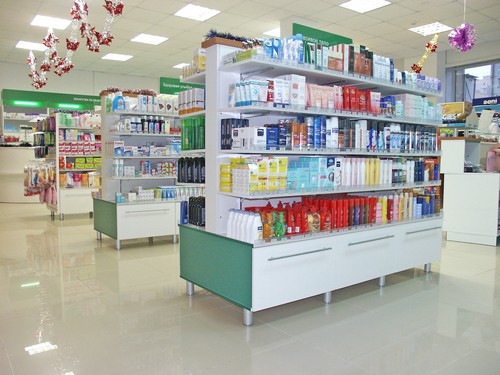 2014 год
2015 год
2016 год
2017 год
6
ФИНАНСОВОЕ УПРАВЛЕНИЕ АДМИНИСТРАЦИИ КУРСКОГО МУНИЦИПАЛЬНОГО РАЙОНА СТАВРОПОЛЬСКОГО КРАЯ
СТРУКТУРА НАЛОГОВЫХ И НЕНАЛОГОВЫХ ДОХОДОВ
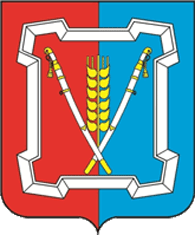 ЕДИНЫЙ СЕЛЬСКОХОЗЯЙСТВЕННЫЙ НАЛОГ
тыс. руб.
7,1%
+ 4,5 %
+ 4,3%
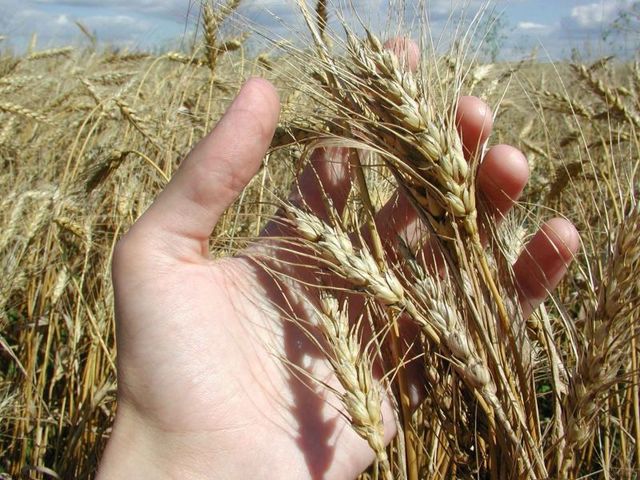 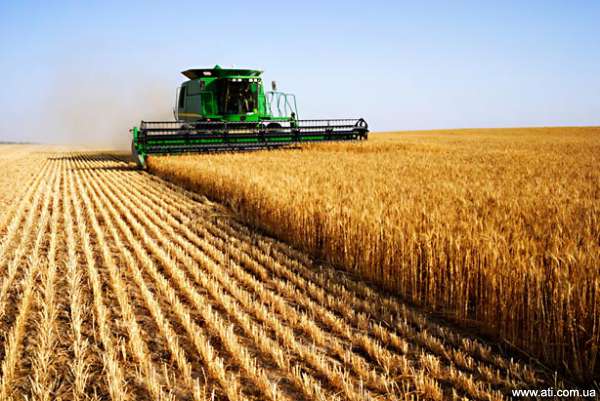 4 289,00
3 985,00
4 164,00
4 344,00
2014 год
2015 год
2016 год
2017 год
7
ФИНАНСОВОЕ УПРАВЛЕНИЕ АДМИНИСТРАЦИИ КУРСКОГО МУНИЦИПАЛЬНОГО РАЙОНА СТАВРОПОЛЬСКОГО КРАЯ
СТРУКТУРА НАЛОГОВЫХ И НЕНАЛОГОВЫХ ДОХОДОВ
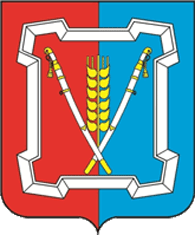 ГОСУДАРСТВЕННАЯ ПОШЛИНА
+ 292,00 или 4,3%
тыс. руб.
+ 293,00 или 4,5 %
+ 2 184,00  или в 1,5 раза
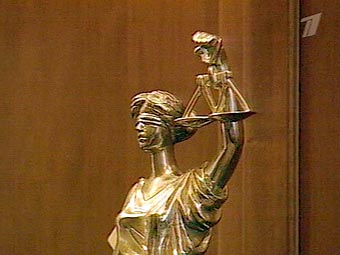 7 090,00
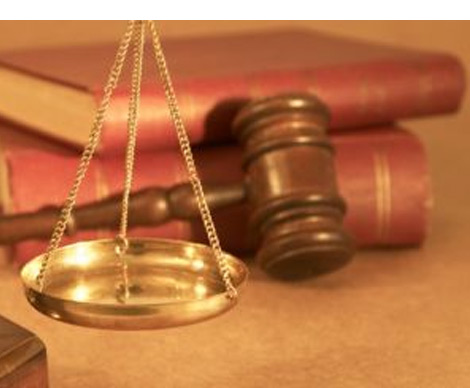 6 798,00
6 505,00
4 321,00
2014 год
2015 год
2016 год
2017 год
8
ФИНАНСОВОЕ УПРАВЛЕНИЕ АДМИНИСТРАЦИИ КУРСКОГО МУНИЦИПАЛЬНОГО РАЙОНА СТАВРОПОЛЬСКОГО КРАЯ
СТРУКТУРА НАЛОГОВЫХ И НЕНАЛОГОВЫХ ДОХОДОВ
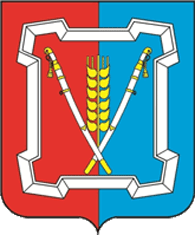 ДОХОДЫ ОТ ПРОДАЖИ ЗЕМЕЛЬНЫХ УЧАСТКОВ
тыс. руб.
в 2 раза
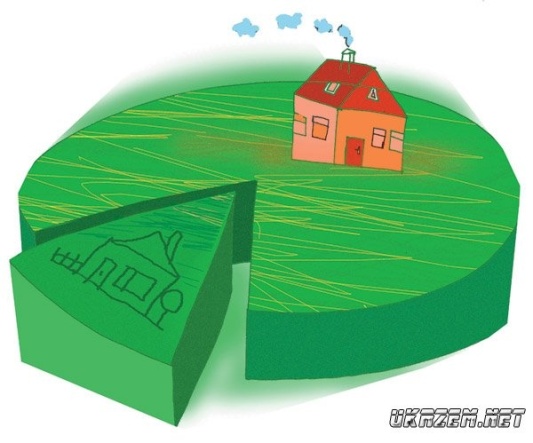 150,00
=
150,00
=
150,00
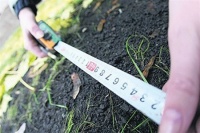 75,00
2014 год
2015 год
2016 год
2017 год
9
ФИНАНСОВОЕ УПРАВЛЕНИЕ АДМИНИСТРАЦИИ КУРСКОГО МУНИЦИПАЛЬНОГО РАЙОНА СТАВРОПОЛЬСКОГО КРАЯ
СТРУКТУРА НАЛОГОВЫХ И НЕНАЛОГОВЫХ ДОХОДОВ
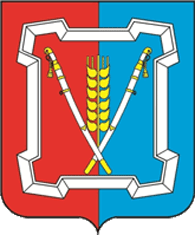 ДОХОДЫ, ПОЛУЧАЕМЫЕ В ВИДЕ АРЕНДНОЙ ПЛАТЫ ЗА ЗЕМЕЛЬНЫЕ УЧАСТКИ
тыс. руб.
в 2 раза
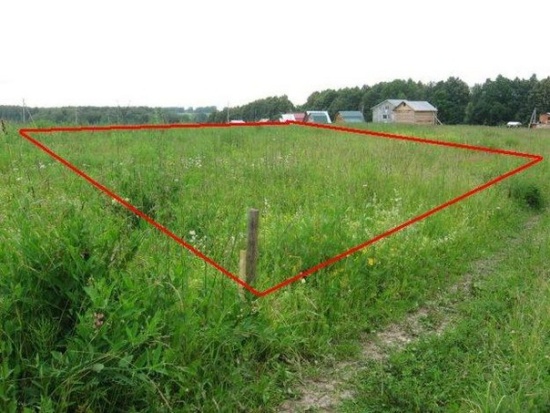 22 168,14
=
22 168,14
=
22 168,14
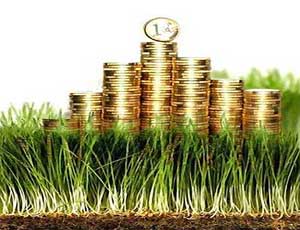 11 083,00
норматив 50,0%
норматив 100,0%
2014 год
2015 год
2016 год
2017 год
10
ФИНАНСОВОЕ УПРАВЛЕНИЕ АДМИНИСТРАЦИИ КУРСКОГО МУНИЦИПАЛЬНОГО РАЙОНА СТАВРОПОЛЬСКОГО КРАЯ
СТРУКТУРА НАЛОГОВЫХ И НЕНАЛОГОВЫХ ДОХОДОВ
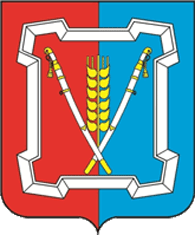 ДОХОДЫ, ПОЛУЧАЕМЫЕ В ВИДЕ АРЕНДНОЙ ПЛАТЫ ЗА ЗЕМЛИ ПОСЛЕ РАЗГРАНИЧЕНИЯ ГОСУДАРСТВЕННОЙ СОБСТВЕННОСТИ
тыс. руб.
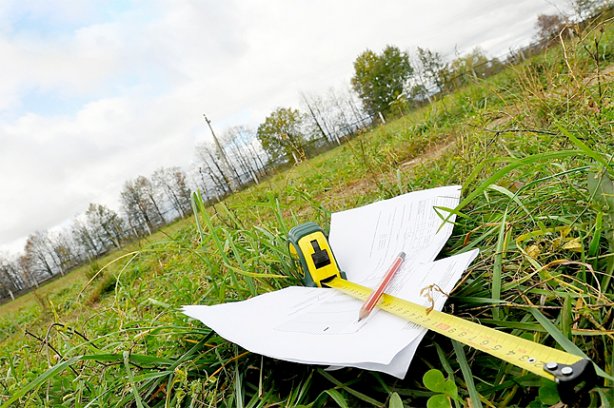 320,00
=
320,00
=
320,00
2015 год
2016 год
2017 год
11
ФИНАНСОВОЕ УПРАВЛЕНИЕ АДМИНИСТРАЦИИ КУРСКОГО МУНИЦИПАЛЬНОГО РАЙОНА СТАВРОПОЛЬСКОГО КРАЯ
СТРУКТУРА НАЛОГОВЫХ И НЕНАЛОГОВЫХ ДОХОДОВ
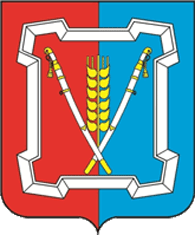 ДОХОДЫ  ОТ СДАЧИ В АРЕНДУ ИМУЩЕСТВА
тыс. руб.
+ 95,00 
или 27,1%
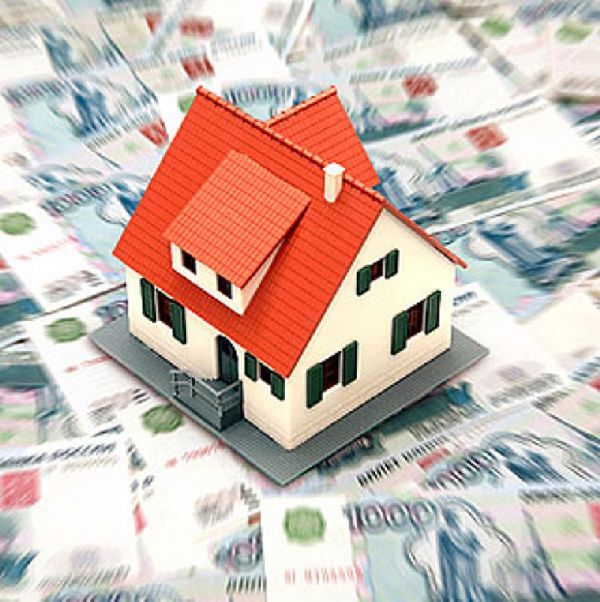 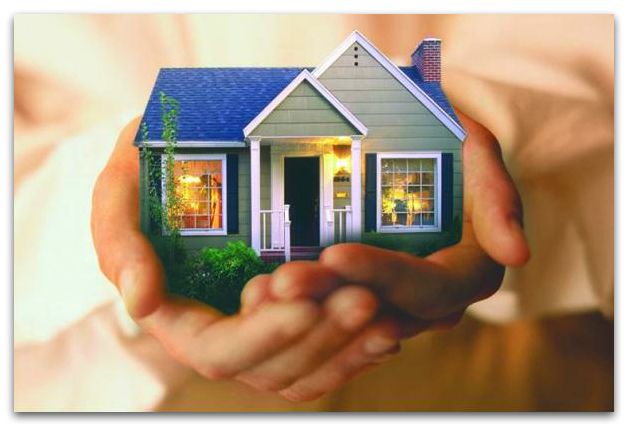 445,00
=
445,00
=
445,00
350,00
2014 год
2015 год
2016 год
2017 год
12
ФИНАНСОВОЕ УПРАВЛЕНИЕ АДМИНИСТРАЦИИ КУРСКОГО МУНИЦИПАЛЬНОГО РАЙОНА СТАВРОПОЛЬСКОГО КРАЯ
СТРУКТУРА НАЛОГОВЫХ И НЕНАЛОГОВЫХ ДОХОДОВ
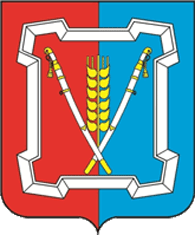 ПЛАТЕЖИ ОТ МУНИЦИПАЛЬНЫХ УНИТАРНЫХ ПРЕДПРИЯТИЙ
тыс. руб.
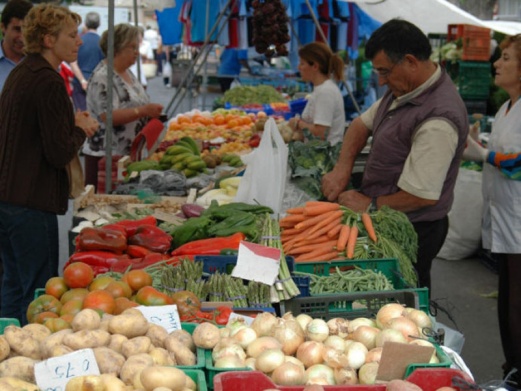 в 2 раза
269,00
134,00
=
134,00
=
134,00
2014 год
2015 год
2016 год
2017 год
13
ФИНАНСОВОЕ УПРАВЛЕНИЕ АДМИНИСТРАЦИИ КУРСКОГО МУНИЦИПАЛЬНОГО РАЙОНА СТАВРОПОЛЬСКОГО КРАЯ
СТРУКТУРА НАЛОГОВЫХ И НЕНАЛОГОВЫХ ДОХОДОВ
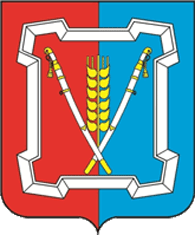 ПЛАТА ЗА НЕГАТИВНОЕ ВОЗДЕЙСТВИЕ НА ОКРУЖАЮЩУЮ СРЕДУ
тыс. руб.
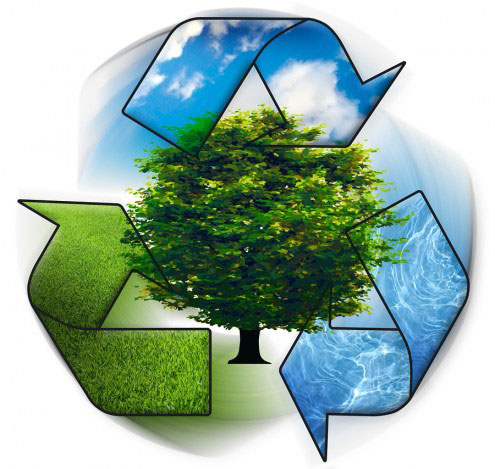 + 92,00 
или 36,8%
470,00
=
470,00
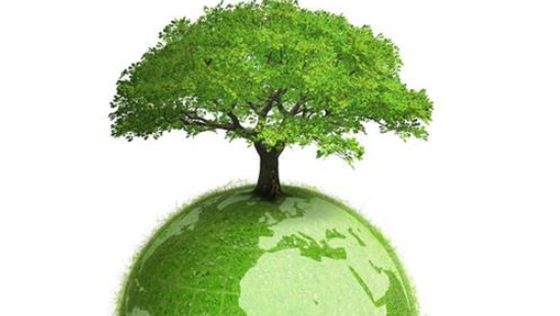 342,00
250,00
норматив 40,0%
норматив 55,0%
2014 год
2015 год
2016 год
2017 год
14
ФИНАНСОВОЕ УПРАВЛЕНИЕ АДМИНИСТРАЦИИ КУРСКОГО МУНИЦИПАЛЬНОГО РАЙОНА СТАВРОПОЛЬСКОГО КРАЯ
СТРУКТУРА НАЛОГОВЫХ И НЕНАЛОГОВЫХ ДОХОДОВ
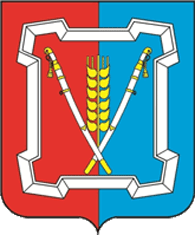 ДОХОДЫ  ОТ ОКАЗАНИЯ ПЛАТНЫХ УСЛУГ И КОМПЕНСАЦИИ  ЗАТРАТ  ГОСУДАРСТВА
тыс. руб.
+ 87,17 
или 0,5%
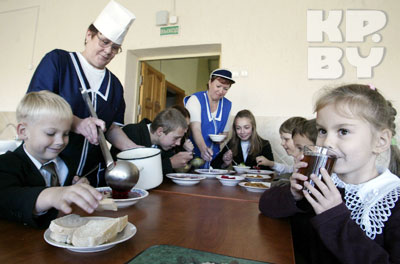 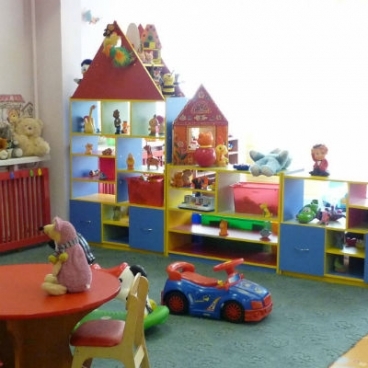 17 601,80
=
17 601,80
=
17 601,80
17 514,63
2014 год
2015 год
2016 год
2017 год
15
ФИНАНСОВОЕ УПРАВЛЕНИЕ АДМИНИСТРАЦИИ КУРСКОГО МУНИЦИПАЛЬНОГО РАЙОНА СТАВРОПОЛЬСКОГО КРАЯ
СТРУКТУРА НАЛОГОВЫХ И НЕНАЛОГОВЫХ ДОХОДОВ
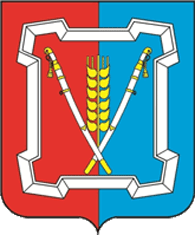 ШТРАФЫ, САНКЦИИ, ВОЗМЕЩЕНИЕ УЩЕРБА
- 342,06
или 12,7%
тыс. руб.
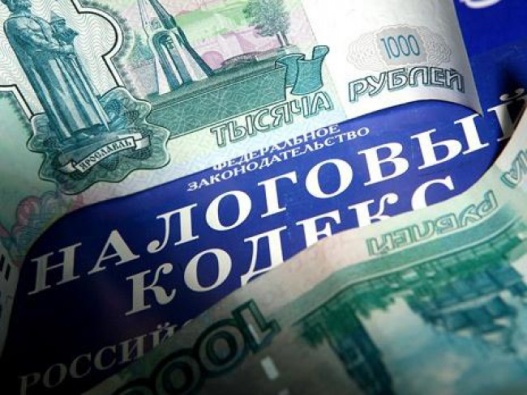 2 699,00
2 356,94
=
2 356,94
=
2 356,94
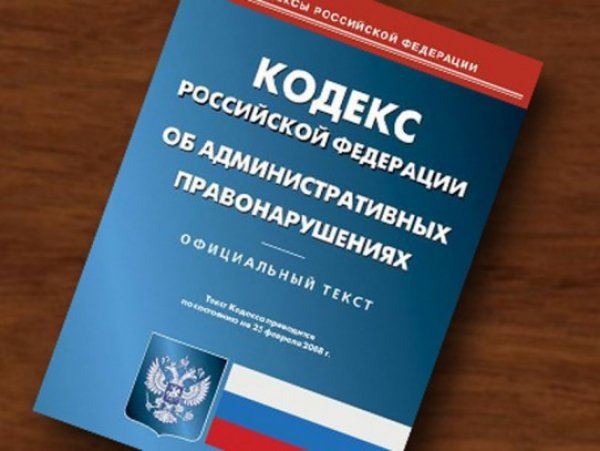 2014 год
2015 год
2016 год
2017 год
16
ФИНАНСОВОЕ УПРАВЛЕНИЕ АДМИНИСТРАЦИИ КУРСКОГО МУНИЦИПАЛЬНОГО РАЙОНА СТАВРОПОЛЬСКОГО КРАЯ
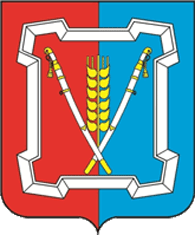 СТРУКТУРА БЕЗВОЗМЕЗДНЫХ ПОСТУПЛЕНИЙ
тыс. руб.
877 789,00
2015 год
2016 год
2017 год
17
ФИНАНСОВОЕ УПРАВЛЕНИЕ АДМИНИСТРАЦИИ КУРСКОГО МУНИЦИПАЛЬНОГО РАЙОНА СТАВРОПОЛЬСКОГО КРАЯ
СТРУКТУРА НАЛОГОВЫХ И НЕНАЛОГОВЫХ ДОХОДОВ
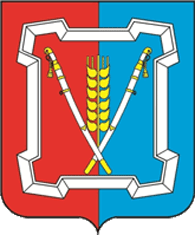 ИНЫЕ МЕЖБЮДЖЕТНЫЕ ТРАНСФЕРТЫ
тыс. руб.
содержание депутатов Государственной Думы и членов Совета Федерации и их помощников
933,50
1 469,03
=
передаваемые полномочия из бюджетов поселений
535,53
2015 - 2017 годы
18
ФИНАНСОВОЕ УПРАВЛЕНИЕ АДМИНИСТРАЦИИ КУРСКОГО МУНИЦИПАЛЬНОГО РАЙОНА СТАВРОПОЛЬСКОГО КРАЯ
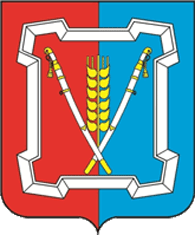 ОБЩИЙ ОБЪЕМ БЕЗВОЗМЕЗДНЫХ ПОСТУПЛЕНИЙ В БЮДЖЕТ
тыс. руб.
+ 60 989,05
+ 43 388,33
+ 60 085,75
982 166,38
921 177,33
877 789,00
817 703,25
2014 год
2015 год
2016 год
2017 год
19
ФИНАНСОВОЕ УПРАВЛЕНИЕ АДМИНИСТРАЦИИ КУРСКОГО МУНИЦИПАЛЬНОГО РАЙОНА СТАВРОПОЛЬСКОГО КРАЯ
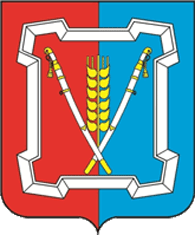 ОБЩИЙ ОБЪЕМ ДОХОДОВ 
МЕСТНОГО БЮДЖЕТА НА 2015 ГОД
тыс. руб.
1 037 982,72
Собственные доходы

160 193,72
Безвозмездные поступления  


  877 789,00
20
ФИНАНСОВОЕ УПРАВЛЕНИЕ АДМИНИСТРАЦИИ КУРСКОГО МУНИЦИПАЛЬНОГО РАЙОНА СТАВРОПОЛЬСКОГО КРАЯ
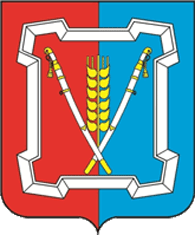 Основные подходы по формированию бюджетных ассигнований
Решение совета Курского муниципаль-
ного района Ставропольского края от
19 декабря 2013 № 85   «О бюджете
Курского муниципального района
Ставропольского края на 2014 год и
 плановый период 2015-2016 годов»
21
ФИНАНСОВОЕ УПРАВЛЕНИЕ АДМИНИСТРАЦИИ КУРСКОГО МУНИЦИПАЛЬНОГО РАЙОНА СТАВРОПОЛЬСКОГО КРАЯ
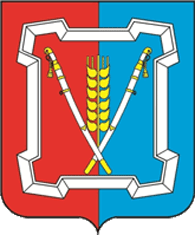 Основные подходы по формированию бюджетных ассигнований
Уменьшение базовых показателей на суммы расходов:

дополнительно предусмотренные на 2014 год и носящие единовременный характер расходы на реализацию решений, срок действия которых ограничен плановым периодом

на внедрение федерального государственного образовательного стандарта дошкольного образования (воспитатели школы-интерната)
22
ФИНАНСОВОЕ УПРАВЛЕНИЕ АДМИНИСТРАЦИИ КУРСКОГО МУНИЦИПАЛЬНОГО РАЙОНА СТАВРОПОЛЬСКОГО КРАЯ
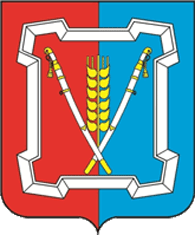 Основные подходы по формированию бюджетных ассигнований
Увеличение базовых показателей:

на содержание новой сети учреждений, вводимой в 2015 году, принятой по результатам сверки исходных данных, по учреждениям социально-культурной сферы

досчет бюджетных ассигнований до годовой пот-ребности (Балтийский детский сад)
23
ФИНАНСОВОЕ УПРАВЛЕНИЕ АДМИНИСТРАЦИИ КУРСКОГО МУНИЦИПАЛЬНОГО РАЙОНА СТАВРОПОЛЬСКОГО КРАЯ
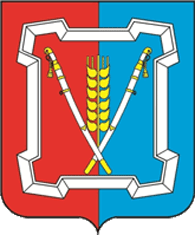 Расходы на повышение заработной платы в сфере образования, культуры, физической культуры и спорта
рублей
2015 год
2016 год
2017 год
24
ФИНАНСОВОЕ УПРАВЛЕНИЕ АДМИНИСТРАЦИИ КУРСКОГО МУНИЦИПАЛЬНОГО РАЙОНА СТАВРОПОЛЬСКОГО КРАЯ
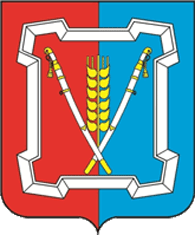 Программная структура расходов местного бюджета на 2015 год и плановый период 2016 и 2017 годов
01. Развитие 
образования
05. Молодежная политика
09. Развитие малого и среднего бизнеса
02. Социальная 
поддержка граждан
06. Управление имуществом
10. Развитие коммунального хозяйства, транспортной сис-темы и обеспечение безопас-ности дорожного движения
03. Сохранение и развитие культуры
07. Управление финансами
11. Развитие сельского хозяйства
04. Развитие физической культуры и спорта
08. Защита населения от чрезвычайных ситуаций
12. Межнациональные отношения и поддержка казачества
25
ФИНАНСОВОЕ УПРАВЛЕНИЕ АДМИНИСТРАЦИИ КУРСКОГО МУНИЦИПАЛЬНОГО РАЙОНА СТАВРОПОЛЬСКОГО КРАЯ
01. РАЗВИТИЕ ОБРАЗОВАНИЯ
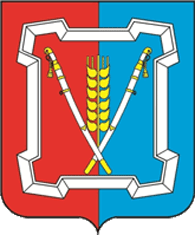 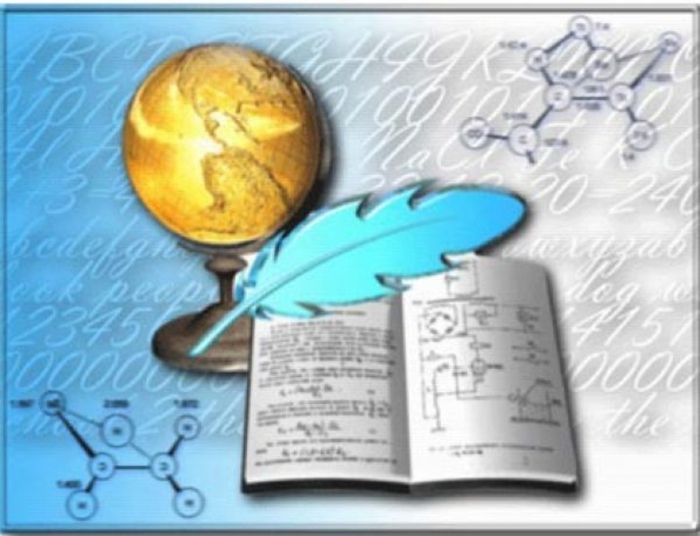 тыс. руб.
+ 69 118,80
+ 52 375,35
+ 33 351,85
471 855,08
540 973,88
593 349,23
626 701,08
2014 год
2015 год
2016 год
2017 год
26
ФИНАНСОВОЕ УПРАВЛЕНИЕ АДМИНИСТРАЦИИ КУРСКОГО МУНИЦИПАЛЬНОГО РАЙОНА СТАВРОПОЛЬСКОГО КРАЯ
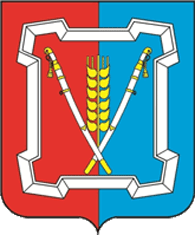 02. СОЦИАЛЬНАЯ ПОДДЕРЖКА ГРАЖДАН
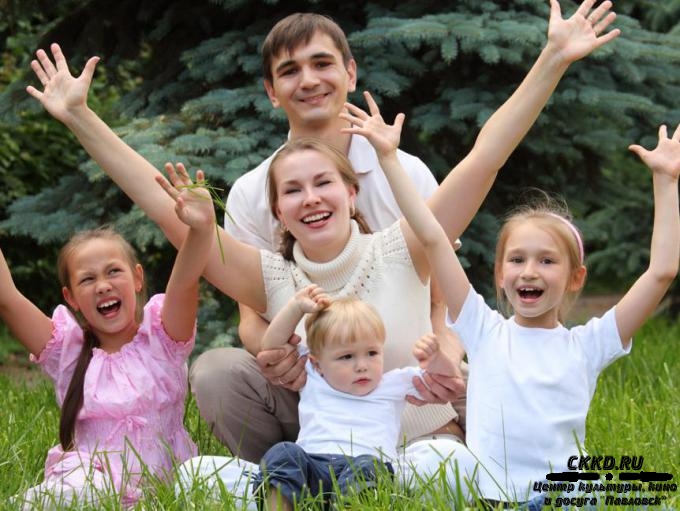 тыс. руб.
+ 16 465,30
+ 3 417,15
+ 661,73
266 365,42
282 830,72
286 247,87
286 909,60
2014 год
2015 год
2016 год
2017 год
27
ФИНАНСОВОЕ УПРАВЛЕНИЕ АДМИНИСТРАЦИИ КУРСКОГО МУНИЦИПАЛЬНОГО РАЙОНА СТАВРОПОЛЬСКОГО КРАЯ
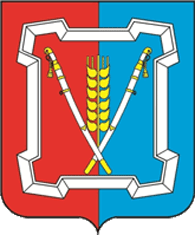 03. СОХРАНЕНИЕ И РАЗВИТИЕ КУЛЬТУРЫ
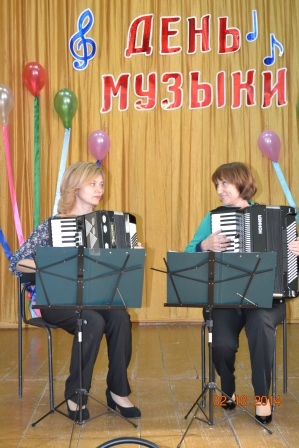 тыс. руб.
+ 1 620,40
+ 2 582,42
+ 8 065,65
45 454,82
47 075,22
49 657,64
57 723,29
2014 год
2015 год
2016 год
2017 год
28
ФИНАНСОВОЕ УПРАВЛЕНИЕ АДМИНИСТРАЦИИ КУРСКОГО МУНИЦИПАЛЬНОГО РАЙОНА СТАВРОПОЛЬСКОГО КРАЯ
04. РАЗВИТИЕ ФИЗИЧЕСКОЙ КУЛЬТУРЫ И СПОРТА
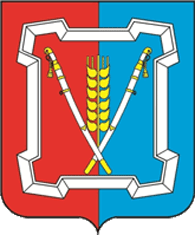 тыс. руб.
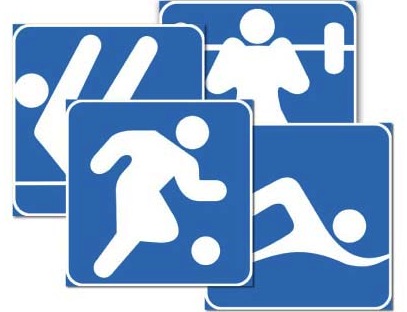 + 645,05
+ 22,91
11 790,90
11 790,05
12 435,10
12 458,01
2014 год
2015 год
2016 год
2017 год
29
ФИНАНСОВОЕ УПРАВЛЕНИЕ АДМИНИСТРАЦИИ КУРСКОГО МУНИЦИПАЛЬНОГО РАЙОНА СТАВРОПОЛЬСКОГО КРАЯ
05. МОЛОДЕЖНАЯ ПОЛИТИКА
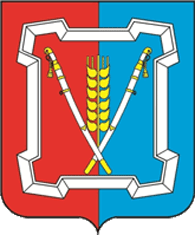 тыс. руб.
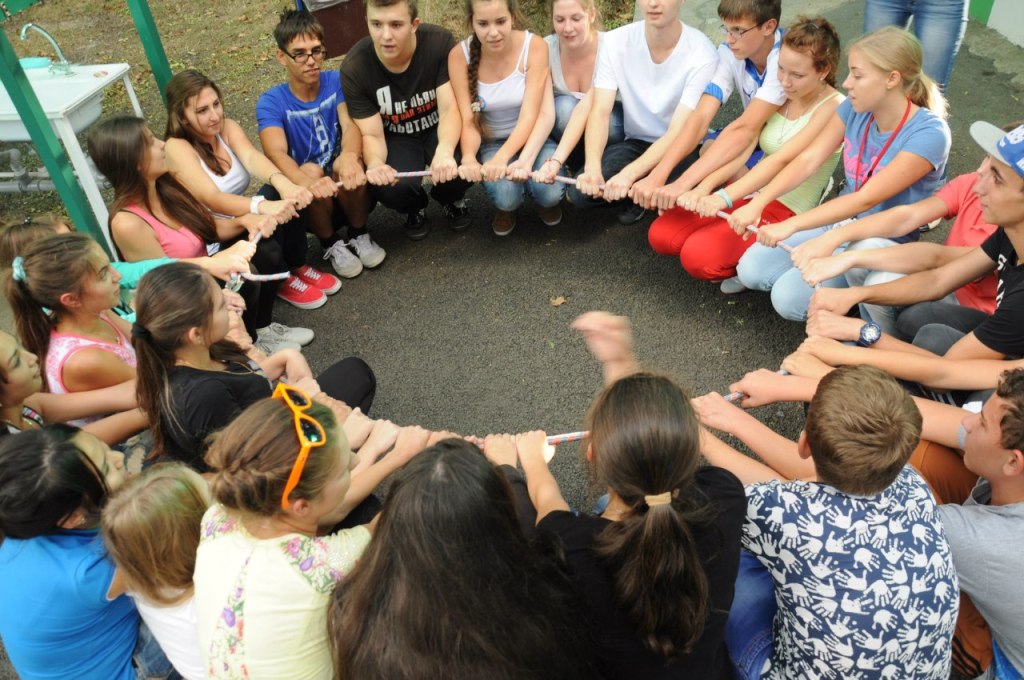 + 17,00
+ 13,83
+ 0,76
2 152,70
2 169,70
2 183,53
2 184,29
2014 год
2015 год
2016 год
2017 год
30
ФИНАНСОВОЕ УПРАВЛЕНИЕ АДМИНИСТРАЦИИ КУРСКОГО МУНИЦИПАЛЬНОГО РАЙОНА СТАВРОПОЛЬСКОГО КРАЯ
06. УПРАВЛЕНИЕ ИМУЩЕСТВОМ
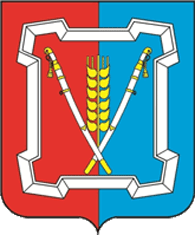 тыс. руб.
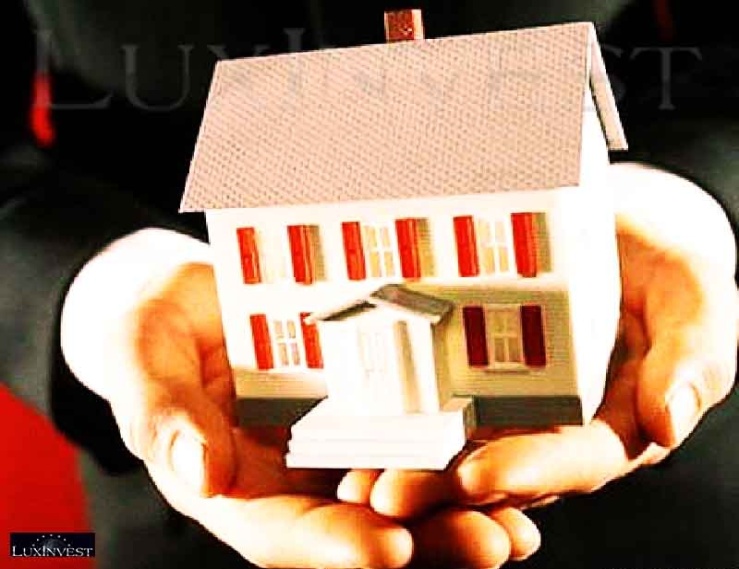 + 1 662,20
+ 267,00
4 179,70
5 841,90
=
6 108,90
=
6 108,90
2014 год
2015 год
2016 год
2017 год
31
ФИНАНСОВОЕ УПРАВЛЕНИЕ АДМИНИСТРАЦИИ КУРСКОГО МУНИЦИПАЛЬНОГО РАЙОНА СТАВРОПОЛЬСКОГО КРАЯ
07. УПРАВЛЕНИЕ ФИНАНСАМИ
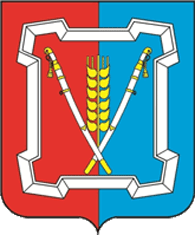 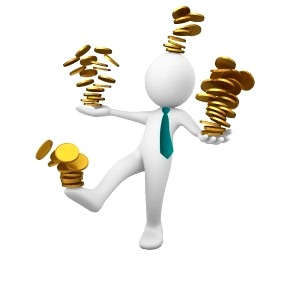 тыс. руб.
+ 16 123,14
+ 1 446,17
+ 12 305,95
33 991,77
50 114,91
51 561,08
63 867,03
2014 год
2015 год
2016 год
2017 год
32
ФИНАНСОВОЕ УПРАВЛЕНИЕ АДМИНИСТРАЦИИ КУРСКОГО МУНИЦИПАЛЬНОГО РАЙОНА СТАВРОПОЛЬСКОГО КРАЯ
08. ЗАЩИТА НАСЕЛЕНИЯ ОТ ЧРЕЗВЫЧАЙНЫХ СИТУАЦИЙ
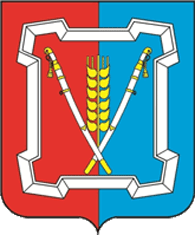 тыс. руб.
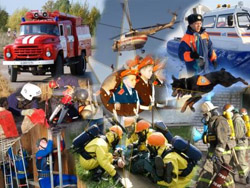 + 1 419,19
+ 8,53
+ 7,81
3 102,7
4 521,89
4 530,42
4 538,23
2014 год
2015 год
2016 год
2017 год
33
ФИНАНСОВОЕ УПРАВЛЕНИЕ АДМИНИСТРАЦИИ КУРСКОГО МУНИЦИПАЛЬНОГО РАЙОНА СТАВРОПОЛЬСКОГО КРАЯ
09. РАЗВИТИЕ МАЛОГО И СРЕДНЕГО БИЗНЕСА
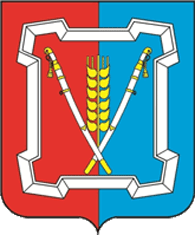 тыс. руб.
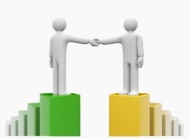 100,00
=
100,00
=
100,00
=
100,00
2014 год
2015 год
2016 год
2017 год
34
ФИНАНСОВОЕ УПРАВЛЕНИЕ АДМИНИСТРАЦИИ КУРСКОГО МУНИЦИПАЛЬНОГО РАЙОНА СТАВРОПОЛЬСКОГО КРАЯ
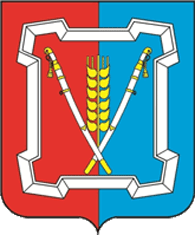 10. РАЗВИТИЕ КОММУНАЛЬНОГО ХОЗЯЙСТВА, ТРАНСПОРТНОЙ СИСТЕМЫ И ОБЕСПЕЧЕНИЕ БЕЗОПАСНОСТИ ДОРОЖНОГО ДВИЖЕНИЯ
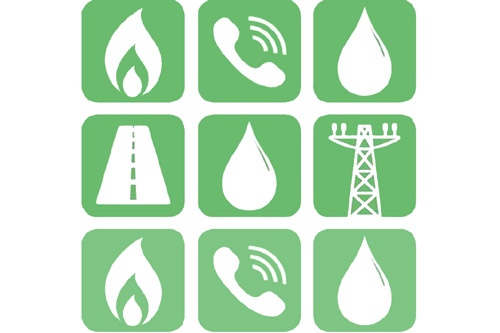 тыс. руб.
- 5 959,13
13 673,00
7 713,87
13 473,87
=
13 473,87
2014 год
2015 год
2016 год
2017 год
35
ФИНАНСОВОЕ УПРАВЛЕНИЕ АДМИНИСТРАЦИИ КУРСКОГО МУНИЦИПАЛЬНОГО РАЙОНА СТАВРОПОЛЬСКОГО КРАЯ
11. РАЗВИТИЕ СЕЛЬСКОГО ХОЗЯЙСТВА
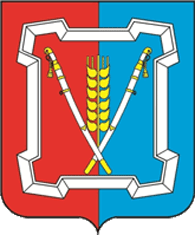 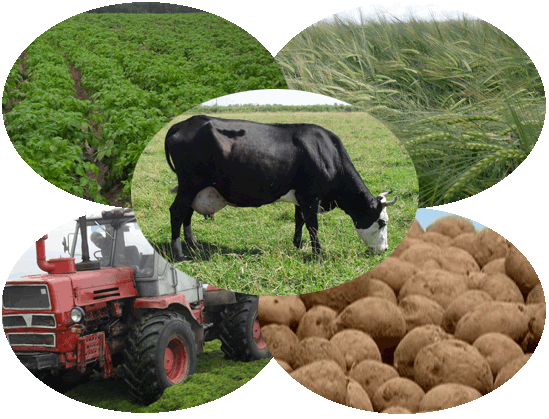 тыс. руб.
- 17 925,46
- 1 944,70
+ 15 248,65
59 625,86
41 700,40
39 755,70
55 004,35
2014 год
2015 год
2016 год
2017 год
36
ФИНАНСОВОЕ УПРАВЛЕНИЕ АДМИНИСТРАЦИИ КУРСКОГО МУНИЦИПАЛЬНОГО РАЙОНА СТАВРОПОЛЬСКОГО КРАЯ
12. МЕЖНАЦИОНАЛЬНЫЕ ОТНОШЕНИЯ И ПОДДЕРЖКА КАЗАЧЕСТВА
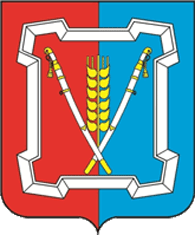 тыс. руб.
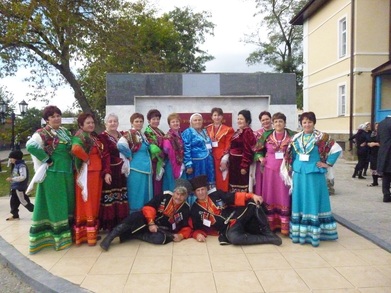 420,00
=
420,00
=
420,00
=
420,00
2014 год
2015 год
2016 год
2017 год
37
ФИНАНСОВОЕ УПРАВЛЕНИЕ АДМИНИСТРАЦИИ КУРСКОГО МУНИЦИПАЛЬНОГО РАЙОНА СТАВРОПОЛЬСКОГО КРАЯ
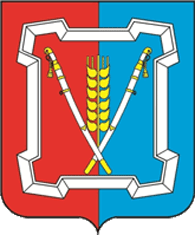 НЕПРОГРАММНЫЕ НАПРАВЛЕНИЯ
ОБЕСПЕЧЕНИЕ ДЕЯТЕЛЬНОСТИ СОВЕТА КУРСКОГО МУНИЦИПАЛЬНОГО РАЙОНА
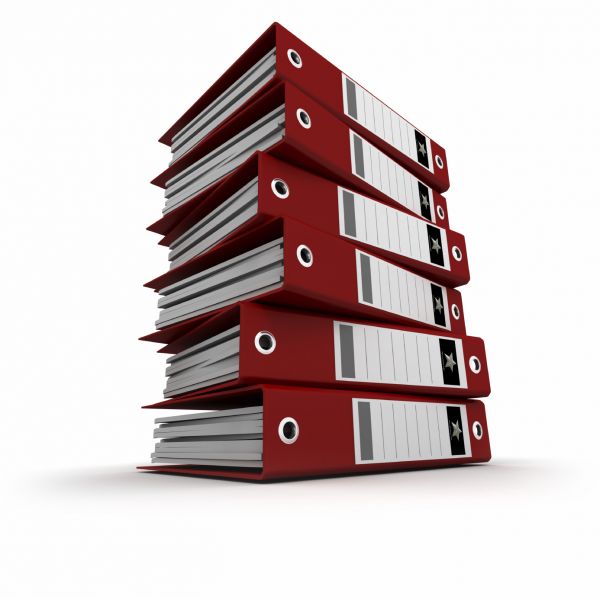 тыс. руб.
+ 1 155,96
3 873,89
5 029,85
=
5 029,85
=
5 029,85
2014 год
2015 год
2016 год
2017 год
38
ФИНАНСОВОЕ УПРАВЛЕНИЕ АДМИНИСТРАЦИИ КУРСКОГО МУНИЦИПАЛЬНОГО РАЙОНА СТАВРОПОЛЬСКОГО КРАЯ
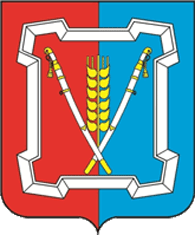 НЕПРОГРАММНЫЕ НАПРАВЛЕНИЯ
ОБЕСПЕЧЕНИЕ ДЕЯТЕЛЬНОСТИ АДМИНИСТРАЦИИ КУРСКОГО МУНИЦИПАЛЬНОГО РАЙОНА
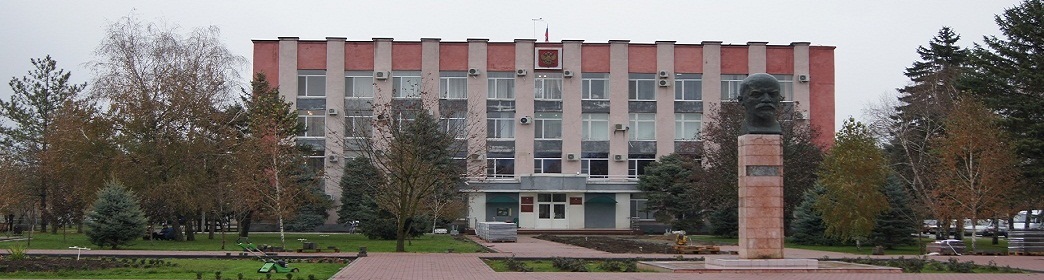 тыс. руб.
+ 1 354,66
- 4 871,65
+ 33,71
29 623,41
30 978,07
26 106,42
26 140,13
2014 год
2015 год
2016 год
2017 год
39
ФИНАНСОВОЕ УПРАВЛЕНИЕ АДМИНИСТРАЦИИ КУРСКОГО МУНИЦИПАЛЬНОГО РАЙОНА СТАВРОПОЛЬСКОГО КРАЯ
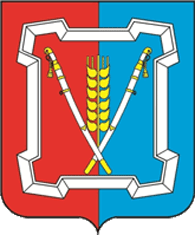 НЕПРОГРАММНЫЕ НАПРАВЛЕНИЯ
ОБЕСПЕЧЕНИЕ ДЕЯТЕЛЬНОСТИ ДВОРЦОВ И ДОМОВ КУЛЬТУРЫ, ДРУГИХ УЧРЕЖДЕНИЙ КУЛЬТУРЫ
тыс. руб.
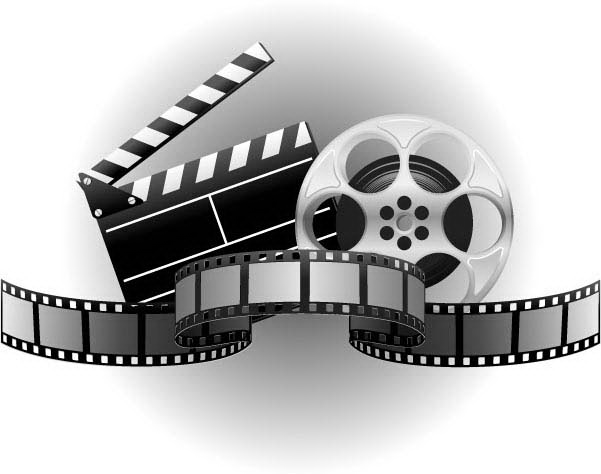 6 722,26
2015 год
40
ФИНАНСОВОЕ УПРАВЛЕНИЕ АДМИНИСТРАЦИИ КУРСКОГО МУНИЦИПАЛЬНОГО РАЙОНА СТАВРОПОЛЬСКОГО КРАЯ
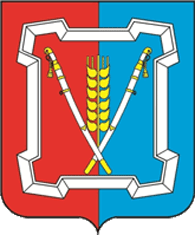 БЮДЖЕТ КУРСКОГО МУНИЦИПАЛЬНОГО РАЙОНА
тыс. руб.
ДОХОДЫ
РАСХОДЫ
1 160 658,64
1 037 982,72
1 090 959,62
1 090 959,62
1 160 658,64
=
=
=
1 037 982,72
2015 год
2016 год
2017 год
19
ФИНАНСОВОЕ УПРАВЛЕНИЕ АДМИНИСТРАЦИИ КУРСКОГО МУНИЦИПАЛЬНОГО РАЙОНА СТАВРОПОЛЬСКОГО КРАЯ
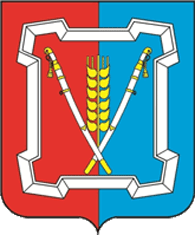 БЛАГОДАРЮ ЗА ВНИМАНИЕ!
ФИНАНСОВОЕ УПРАВЛЕНИЕ АДМИНИСТРАЦИИ КУРСКОГО МУНИЦИПАЛЬНОГО РАЙОНА СТАВРОПОЛЬСКОГО КРАЯ